Analýza dobrovolnictví v PrazeVýbor pro rodinnou politiku a sociální oblast ZHMP
14. listopadu 2023, Praha
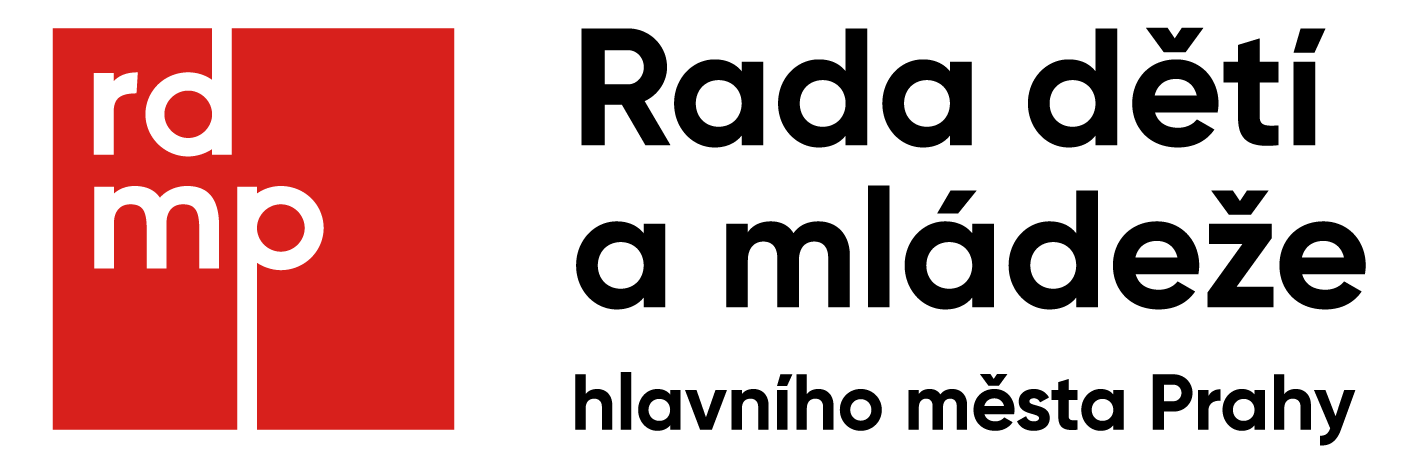 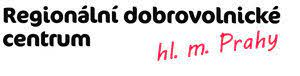 Výchozí data
ACCENDO – Centrum pro vědu a výzkum, z.ú. ve spolupráci s SC&C spol. s r.o. zpracovalo v letech 2021-22 statisticko-sociologické šetření v oblasti dobrovolnictví
výzkum zadalo Ministerstvo vnitra ČR
na výzkumu se podílelo 3 321 respondentů z celé ČR
výstupy byly zpracovány jak z pohledu celospolečenského šetření (veřejnost) tak v rámci oborového šetření (pracovníci dobrovolnických organizací)
celospolečenské šetření
šetření probíhalo od července do října 2021
z Prahy pocházelo 391 respondentů (11,8 %)
oborové šetření
šetření probíhalo od ledna do dubna 2022
celkem se zúčastnilo 492 účastníků kulatých stolů z řad dobrovolnických org.
cca 40 účastníků připradalo z jednoho kraje
RDMP a RDC dále provedly mezi 98 sdruženými organizacemi v roce 2023 interní šetření
Šetření ACCENDO
Povědomí o dobrovolnictví
89 % respondentů o dobrovolnictví již slyšelo a ví, co znamená
90 % respondentů dokázalo uvést konkrétní asociaci s dobrovolnictvím (pomoc potřebným, činnost nebo práce zdarma, charita nebo nezisková organizace, dobrý skutek)
kritický postoj zaujímalo jen 0,5 % respondentů (asociace s finančním podvodem)
Zkušenost s dobrovolnictvím
7 % respondentů pracuje jako dobrovolník
30 % respondentů pracovalo nebo plánuje pracovat jako dobrovolník
63 % respondentů nikdy nepracovalo jako dobrovolník a ani to neplánuje
Šetření ACCENDO
Příklady dobrovolnické činnosti









Co brání dobrovolníkům v tom se zapojit?
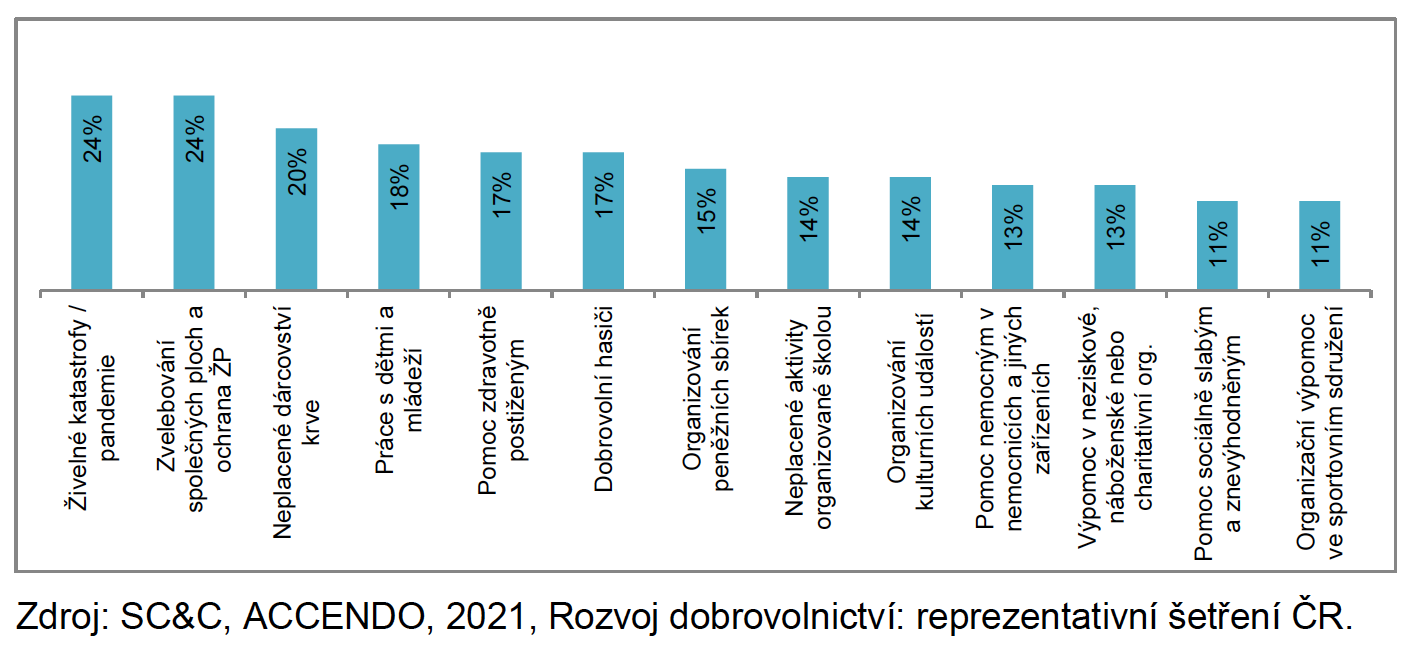 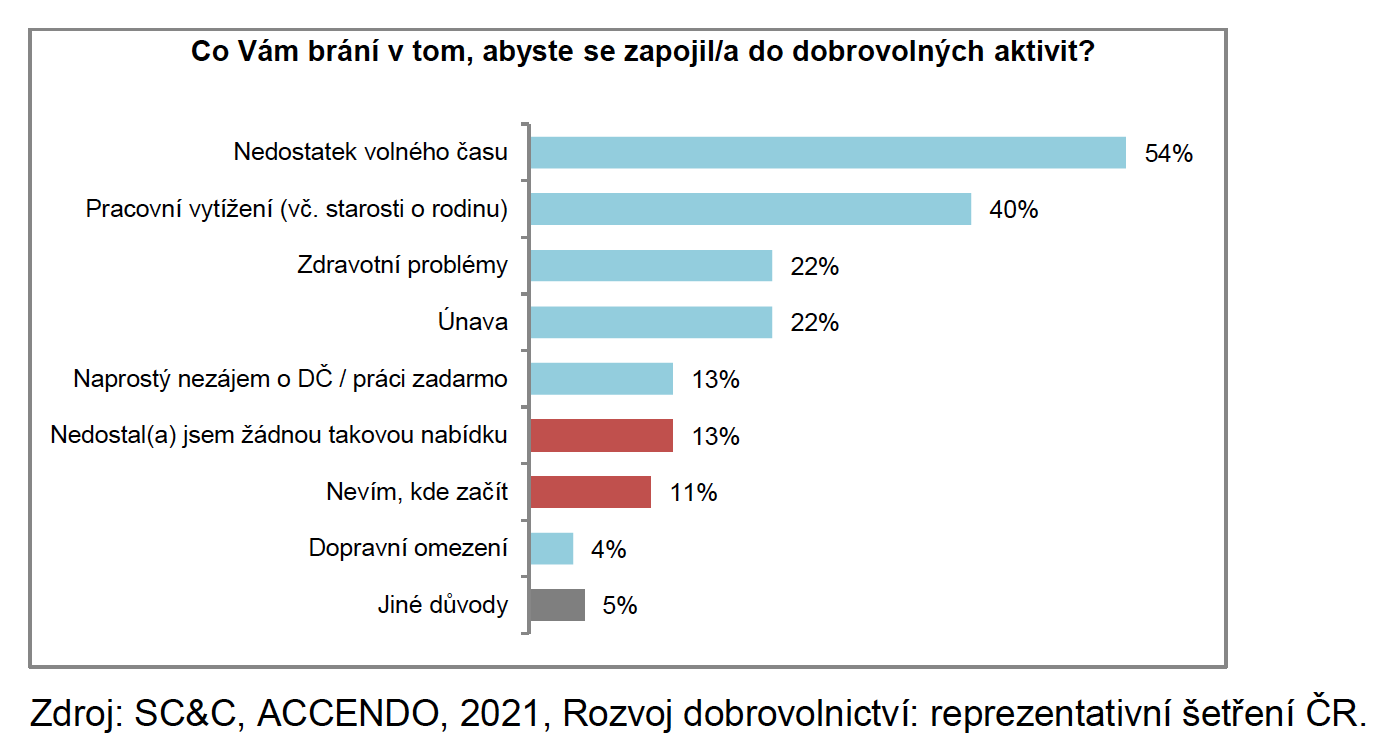 Šetření ACCENDO
Odhad počtu pražských dobrovolníků
5 % populace
68 000 dobrovolníků v Praze
Největší zájem o dobrovolnictví v Praze
environmentální oblast
neplacené dárcovství krve a krevní plazmy
Potenciál dobrovolnictví
10 – 14 % populace
Informovanost o tématu dobrovolnictví
v Praze jedna z nejnižších informovaností o dobrovolnictví napříč kraji
Zpětná vazba od respondentů na dobrovolnictví
překážkou v rozvoji spolupráce v dobrovolnictví je dle respondentů především nestabilita ve financování, a také nedostatek financí pro zaměstnání stálého koordinátora dobrovolníků
jako faktory bránící rozvoji dobrovolnictví uváděli respondenti nízkou úroveň financování, která vede k tomu, že koordinátoři, se nemohou naplno věnovat práci, dále zmiňovali nejistotu dobrovolnických center s ohledem na absenci dlouhodobého financování a vysokou administrativní zátěž
zástupci veřejné správy zmiňovali absenci krajských strategií k rozvoji dobrovolnictví, analýzy potřeb a následných opatření ve všech oblastech dobrovolnictví, dále uváděli nedostatečnou propojenost organizací.
Dobrovolnictví v oblasti neakreditovaného dobrovolnictví
Interní výzkum RDMP
Tematické zaměření
Mimoškolní výchova a vzdělávání
Enviromentální výchova
Počet organizací
53 organizací působících v Praze (+ 15 žádá o vstup)
Počet členů
19 913 členů jednotlivých organizací
Počet dobrovolníků
7 905 dobrovolníků působících v Praze
Příklad průměrné organizace
149 dobrovolníků v jedné organizaci
375 členů v jedné organizaci
Dobrovolnictví v oblasti akreditovaného dobrovolnictví
Interní výzkum RDC
Tematické zaměření
Sociální oblast
Zdravotní oblast
Trávení volného času seniorů
Mezigenerační dialog
Počet organizací
45 organizací působících v Praze
Počet dobrovolníků
3 016 dobrovolníků působících v Praze
Příklad průměrné organizace
67 dobrovolníků v jedné organizaci
Shrnutí a doporučení
Shrnutí
v Praze působí až 68 000 dobrovolníků, z toho cca 10 000 dobrovolníků v organizacích RDMP a RDC
v Praze působí přes 100 dobrovolnických organizací
chybí koncepce, finance a informovanost
dobrovolníci působí v mnoha oblastech, umožňují flexibilní pomoc a šetří veřejné finance

Doporučení
ustavit komisi Rady HMP pro oblast dobrovolnictví
připravit krajskou koncepci dobrovolnictví v Praze
dofinancovat oblasti, které nyní není možné financovat
podporovat střešní organizace
informovat veřejnost o možnosti dobrovolnictví

Další kroky
uveřejnění Výroční zprávy o dobrovolnictví v Praze za rok 2023
Děkujeme za pozornost!
Rada dětí a mládeže HMP
Senovážné náměstí 977/24
110 00 Praha 1 – Nové Město
rdmp@rdmp.cz

Regionální dobrovolnické centrum HMP
Michelská 21/61
141 00 Praha 4
dobropraha@letokruh.eu
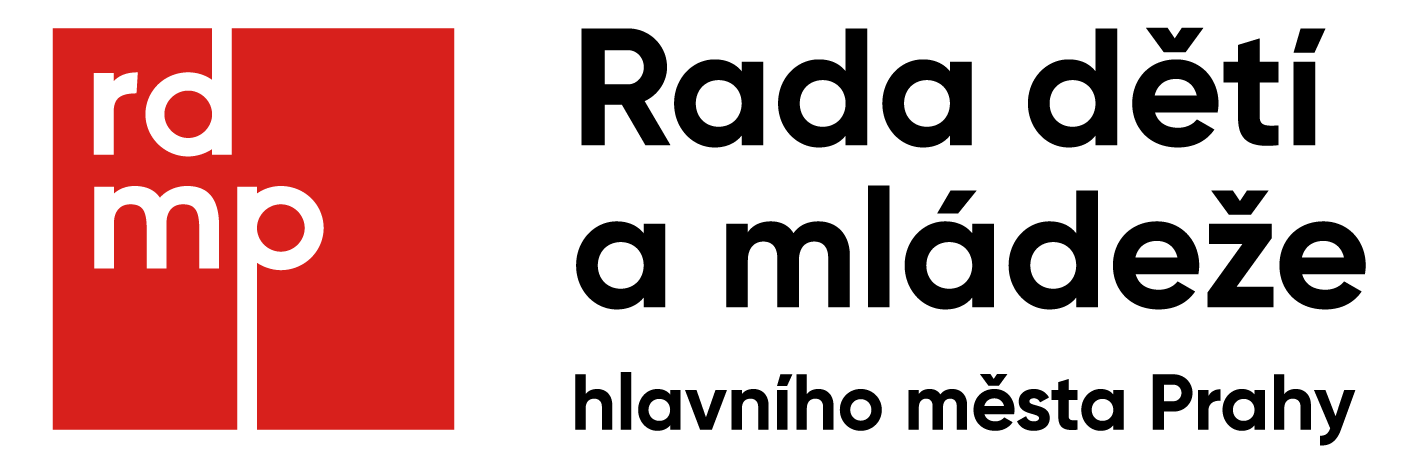 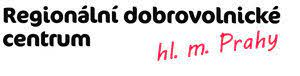